ÚVOD DO STUDIAIntenzivní péče – prezenční studium 1. ročník
Masarykova univerzita
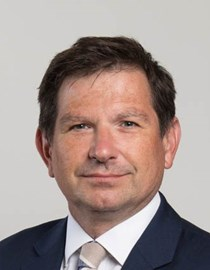 Rektor univerzity 
prof. MUDr. Martin Bareš, Ph.D.
Vedení LF MU
Děkan Lékařské fakulty MU
prof. MUDr. Martin Repko, Ph.D.

kancelář: bud. B17/333Kamenice 753/5625 00 Brno
Ústav zdravotních věd
Název pracoviště: Ústav zdravotních věd 
Zkratka: UZV
Budova: F01B1 – Kamenice3​
Vedení UZV
Přednosta: prof. PhDr. Andrea Pokorná, Ph.D. 
Pracovna: F01B01/319
Tel: 549 49 1343
Email: ​apokorna@med.muni.cz
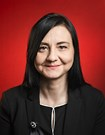 Vedení UZV
Mgr. Dana Soldánová
Zástupkyně přednosty ústavu UZV
Pracovna: F01B01/526
Tel: 549 49 7219
E mail: soldanova@med.muni.cz
Gabriela Rozínková – rozvrhy 
Organizační referentka UZV
Pracovna:  F01B1/318
Tel: 549 49 7241
E-mail: rozinkova@med.muni.cz
Studijní oddělení
Studijní referentka – Ing. Blanka Hromadová
Telefon: +420 549 496 767 
E- mail: blanka.hromadova@med.muni.cz
Kamenice 753/5; kancelář: bud. B17/212
Navazující magisterské studium Studijní program: Intenzivní péče
Koordinátor programu pro IP- prezenční: Mgr. Jiřina Večeřová
Tel: +420 723 939 320
E-mail: j.vecerova@med.muni.cz
Pracovna: F01B01/324


Koordinátor programu pro IP- kombinovaná: Mgr. Edita Pešáková, Dis.
E-mail: pesakova@med.muni.cz
Pracovna: F01B01/326
Is muni
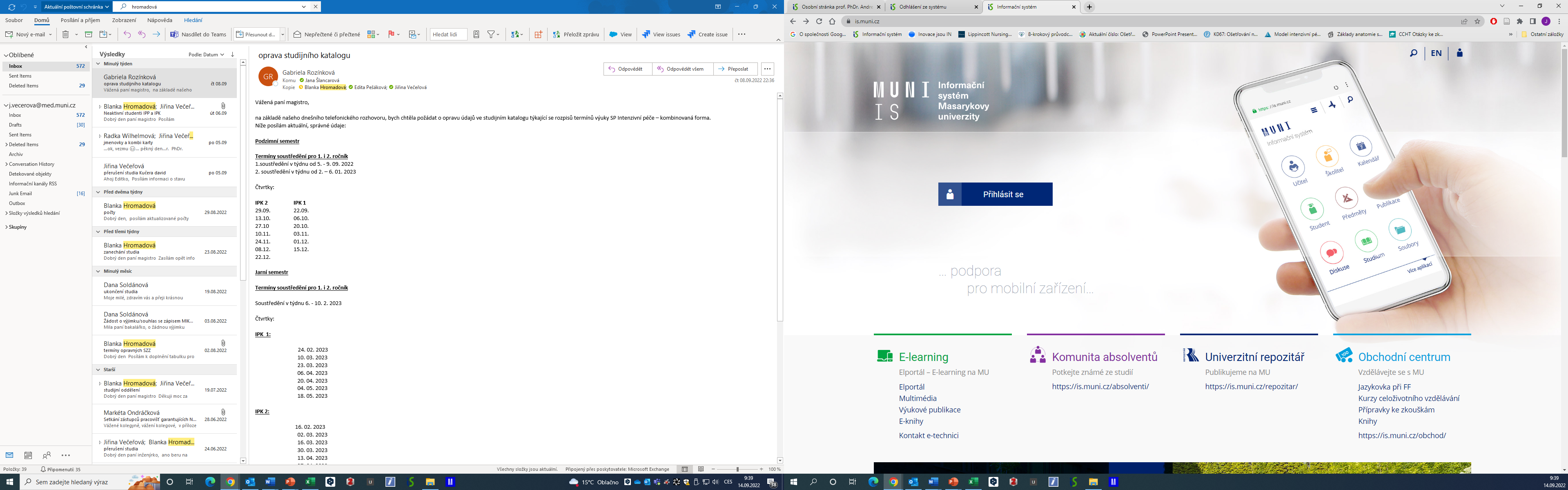 Přednášky + semináře
Přednášky - nepovinné, ale doporučované 
Semináře, cvičení - povinná (evidence docházky) 
Omlouvání z cvičení semináře nebo zkoušky
absence hlásit na studijní oddělení a vyučujícímu
omluvenky vkládat o IS
Kreditní systém
Kolik má každý předmět kreditů, najdete ve Studijním katalogu nebo v Katalogu předmětů IS MU. 
Získání nejméně 20 kreditů za předchozí semestr nebo 45 kreditů za předchozí 2 semestry.
Prerekvizity - předpoklady pro studium předmětu
Zápočty, zkoušky
Ukončení předmětu: kolokvium, zápočet, zkouška ve zkouškovém období daného semestru
1 řádný + 2 opravné termíny (možno i v dalším semestru)
Hodnocení https://is.muni.cz/auth/predmety/prehled_ukonceni_a_hodnoceni
Šatny a převlékání
Místnost F01B1 528;F01B1 509; F01B1 309 popř další…

Nosit si vlastní visací zámky – po hodině uvolnit skříňku a nechat ji odemčenou!!!

Na předměty - formou cvičení  např. 
Ošetřovatelská péče v resuscitační a intenzivní medicíně –cvičení 
Přednemocniční neodkladná péče - cvičení, 
Je požadováno přezouvání a převlékaní do vhodného oblečení      (ideálně bílé tričko a kalhoty)
Ošetřovatelská praxe
Koordinátorka klinické praxe: Mgr. Dana Soldánová
E-mail: soldanova@med.muni.cz

1 semestr - praxe probíhá na zdravotnické záchranné službě
Ukončení předmětu -  zápočtem (100 % účasti, požadovaných výkonů)
Provedené výkony a jejich četnost bude potvrzena do Logbooku školitelem
Diplomová práce
Diplomový seminář - PhDr. Simona Saibertová,PhD.
E-mail: saibert@med.muni.cz
Oslovování akademiků a vyučujících
prof. (profesor/ka),
doc. (docent/ka) 
Vědecko-pedagogické tituly získané jmenováním vědeckou radou příslušné VŠ Profesor/ka je vyšší titul než docent/ka.
Oslovování – doktor: doktorské tituly před jménem a za jménem 

Další informace o oslovování akademiků naleznete zde
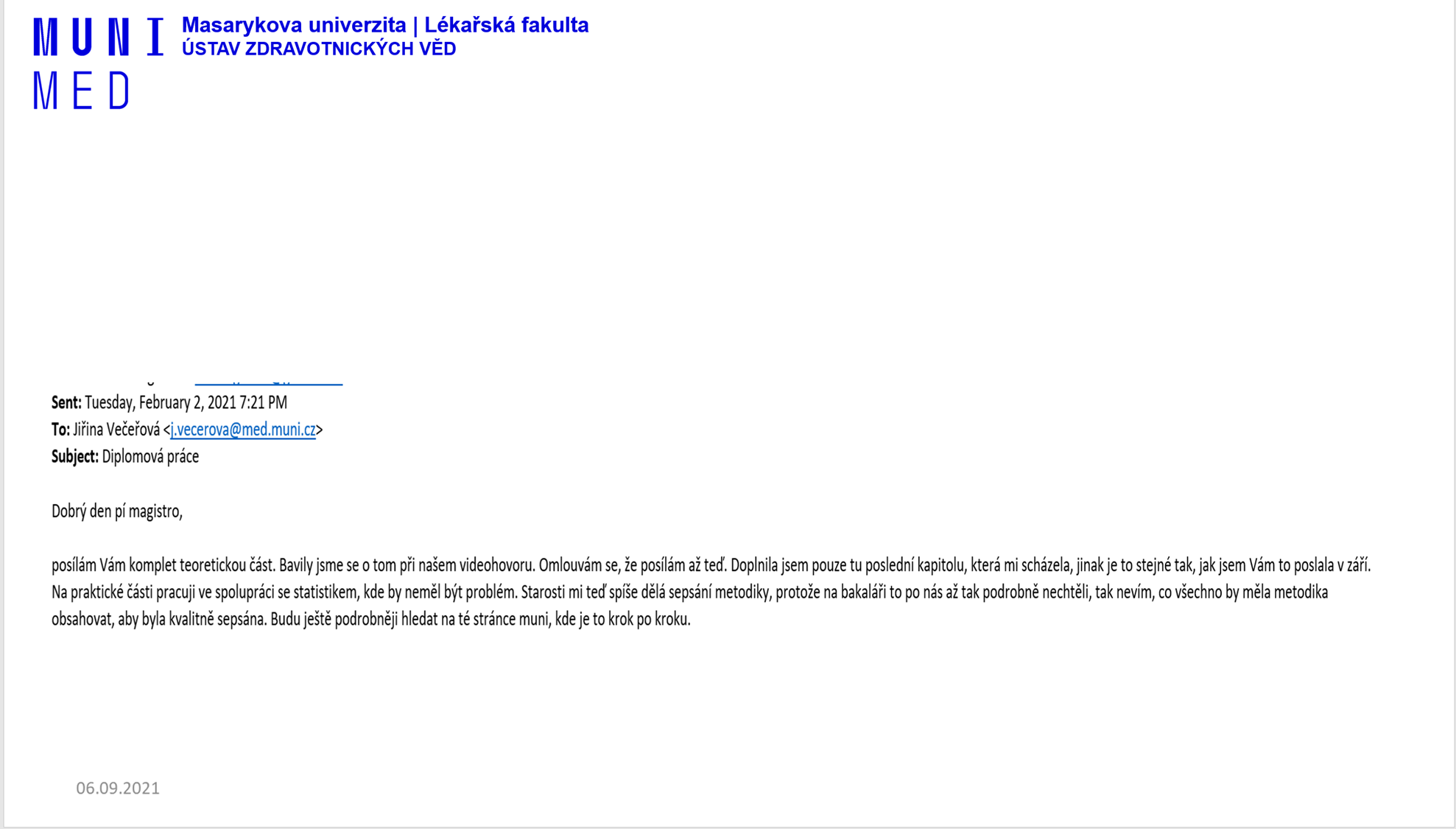 Komunikace s vyučujícími
Jak a kdy řešit problém
Opravdu reálně existuje problém?
Nejedná a o běžně dostupnou informaci? 
Mohu získat jinde (spolustudující, studijní odd., sekretariát katedry, koordinátor programu..,)? 
Ano, existuje problém!
Oslovení - https://www.muni.cz/o-univerzite/uredni-deska/oslovovani-akademickych-pracovniku
Vzneste dotaz souvisle a srozumitelně, poděkujte a podepište se.
Buďte shovívaví….(ne všichni vyučující mají čas, chuť a schopnost odpovídat)
Využijte konzultačních hodin
Problémy řešte včas!!!
Důležité normy
Studijní a zkušební řád 
https://is.muni.cz/auth/help/szr?lang=cs

Stipendijní řád https://is.muni.cz/auth/stipendia/studium_reg_stip_prog_show?lang=cs

Vyhlášky rektora a děkana
PO + BOZP
ERASMUS
Erasmus+ je výměnný program EU - studenti LF MU studovat na partnerských evropských univerzitách

Mám zájem: 
Informuji pověřenou osobu:  prof. PhDr. Andrea Pokorná, Ph.D. (nelékařské programy)
Informuji koordinátora studijního programu: Mgr. Jiřina Večeřová
Erasmus
Mám zájem  o Erasmus 
Informuji koordinátora 
https://www.med.muni.cz/studenti/staze-a-zahranicni-pobyty/erasmus-pobyty
Komunikace s koordinátorem
Úkoly:
Jmenování zástupce třídy
Vytvoření společné e-mailové skupiny
Společný mail poslat koordinátorce!
Vždy poslat potvrzení v příchozí poště!
MIOA011c Ošetřovatelská péče v anesteziologii - cvičení
LF, FNUSA, Hybešova 42 Milenium, pavilon C1






Trasa
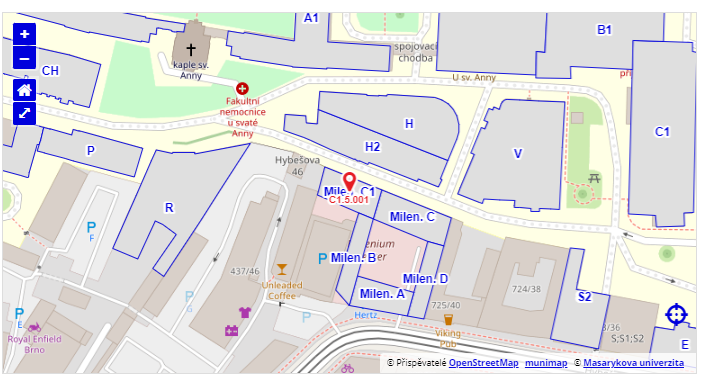 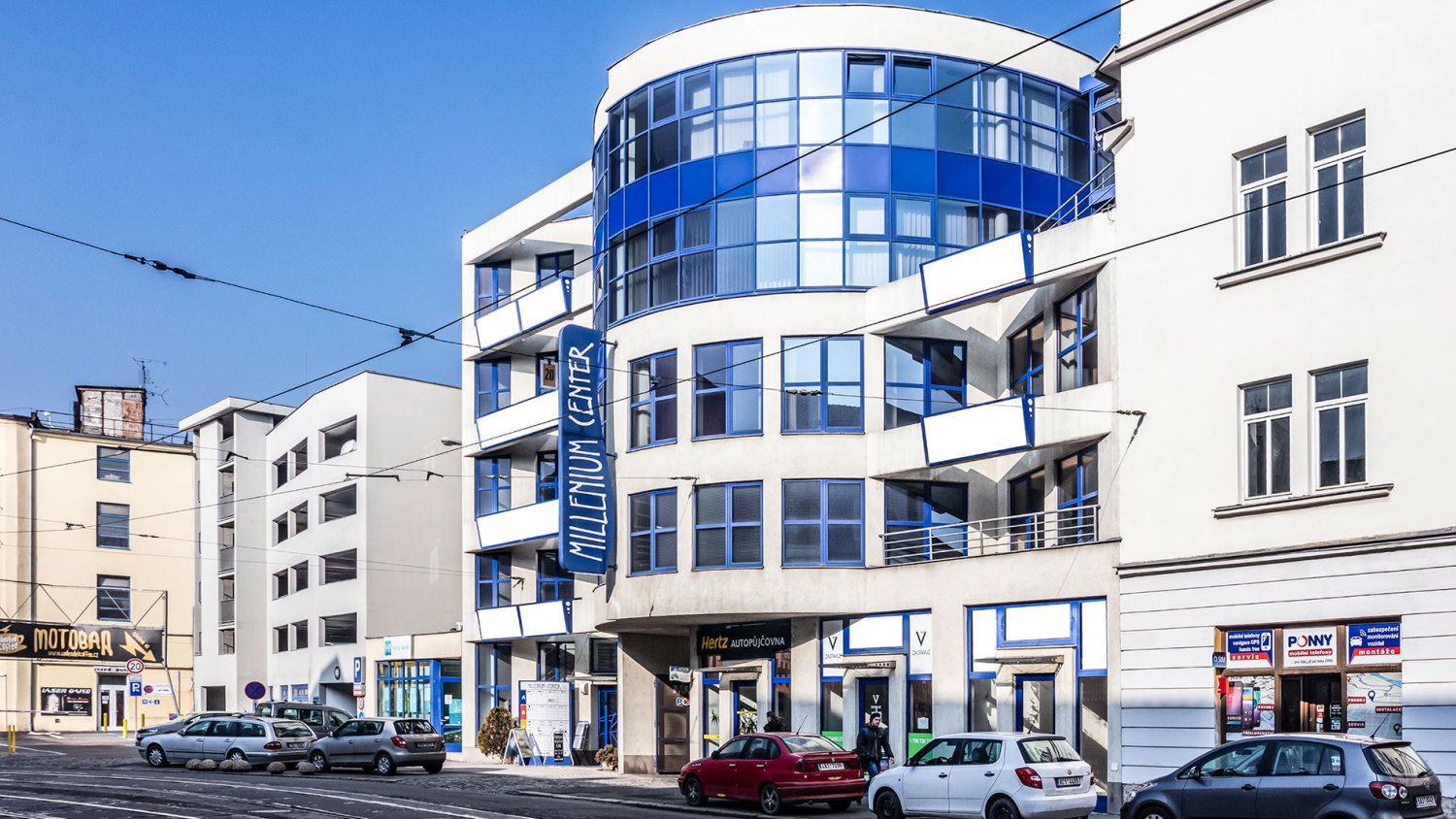 MNOHO ŠTĚSTÍ PŘI STUDIU…